Week 1 – Day 4
Cyber Threats
UFCFFU-30-1
Cyber Threats
Week 1
Intro
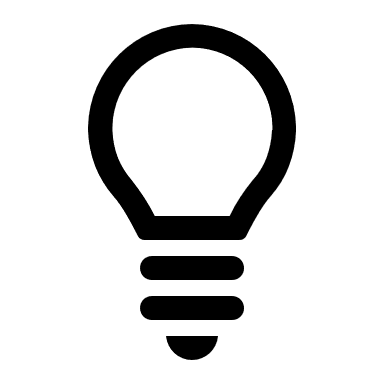 Monday
01
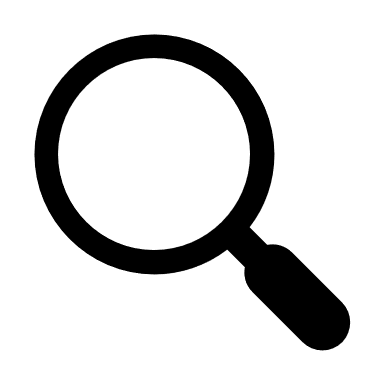 02
Tuesday
03
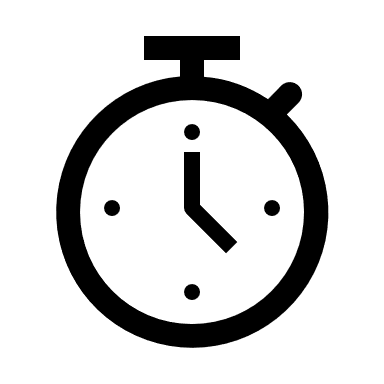 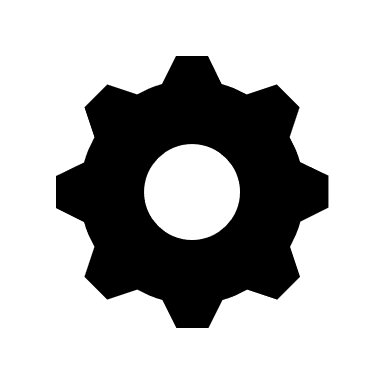 04
Wednesday
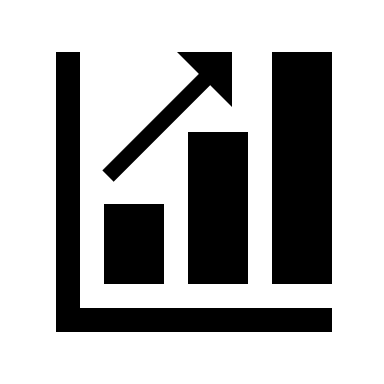 05
Thursday
06
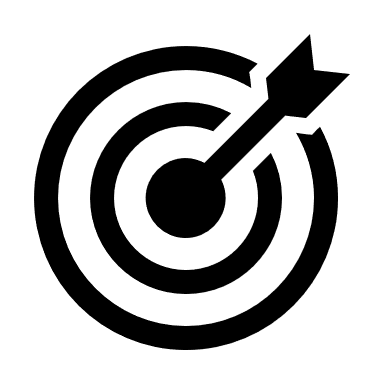 Friday
Syllabus – Week 1
Foundations of cyber security, its significance, concepts, threats, vulnerabilities and assurance 
Application of cyber security concepts to IT infrastructure 
Fundamental building blocks and typical architectures of IT infrastructure 
Common vulnerabilities in networks and systems 
Vulnerabilities in computer networks, applications and systems (e.g., Insecure coding and unprotected networks) and how they can be exploited 
Network-based attacks e.g.: Eavesdropping/sniffing, man-in-the-middle, spoofing, session hijacking, denial of service, traffic redirection, routing attacks, traffic analysis 
Impact of vulnerabilities in an organisational context 
Human dimension of cyber security and adversarial thinking applied to system development 
How an employee may enable a successful attack chain without realising it
Week 1 - Thursday
Network-based attacks e.g.: Eavesdropping/sniffing, man-in-the-middle, spoofing, session hijacking, denial of service, traffic redirection, routing attacks, traffic analysis
If you see a slide with this background…
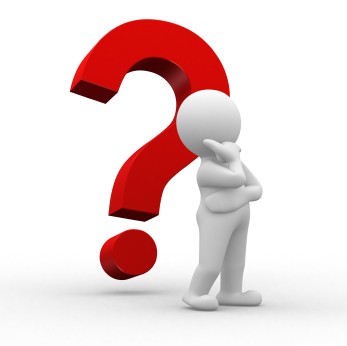 Recap Session
Additional Review Session on slides covered to-date
[Speaker Notes: Due to Power Outage yesterday!!!]
Attack Surfaces
Network input buffer

Field in a form

Line in an input file

Environment variable

Program option

Entry in a database
According to OWASP
Input Validation
Output Encoding
Authentication and Password Management (includes secure handling of credentials by external services/scripts)
Session Management
Access Control
Cryptographic Practices
Error Handling and Logging
Data Protection
Communication Security
System Configuration
Database Security
File Management
Memory Management
General Coding Practices
[Speaker Notes: Resources & Notes:

https://owasp.org/www-project-top-ten/]
Common vulnerabilities in networks, systems and applications
Cross-site scripting and forgery 
Download of codes without integrity checks 
Use of broken algorithms 
URL redirection to untrusted sites 
Path traversal 
Bugs 
Weak passwords 
Software that is already infected with virus
Missing data encryption 
OS command injection 
SQL injection 
Buffer overflow 
Missing authentication for critical function 
Missing authorization 
Unrestricted upload of dangerous file types 
Reliance on untrusted inputs in a security decision
Activity – 30Mins
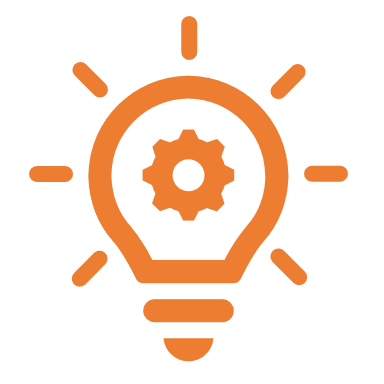 Think about Vulnerabilities / exploits that you are individually feel less familiar with.

and…
 
Find out more about each of them

We’ll discuss your finding and any observations as a group
Network-based attacks
Eavesdropping/sniffing
Man-in-the-middle
Spoofing
Session hijacking
Denial of service
Traffic redirection
Routing attacks
Traffic analysis
Eavesdropping/sniffing
Network eavesdropping, also known as eavesdropping attack, sniffing attack, or snooping attack, is a method that retrieves user information through the internet

Happens on electronic devices like computers and smartphones
Eavesdropping/sniffing
Typically happens under the usage of unsecured networks, such as public wi-fi connections or shared electronic devices

Eavesdropping attacks through the network is considered one of the most urgent threats in industries that rely on collecting and storing data
Man-in-the-middle
A man-in-the-middle attack is a type of cyber attack where a malicious actor inserts him/herself into a conversation between two parties, impersonates both parties and gains access to information that the two parties were trying to send to each other

A man-in-the-middle attack allows a malicious actor to intercept, send and receive data meant for someone else, or not meant to be sent at all, without either outside party knowing until it is too late
Man-in-the-middle
Man-in-the-middle is a type of eavesdropping attack that occurs when a malicious actor inserts himself as a relay/proxy into a communication session between people or systems

A MITM attack exploits the real-time processing of transactions, conversations or transfer of other data

Man-in-the-middle attacks allow attackers to intercept, send and receive data never meant to be for them without either outside party knowing until it is too late
MitM Attack
Spoofing
A spoofing attack is when a malicious party impersonates another device or user on a network in order to launch attacks against network hosts, steal data, spread malware or bypass access controls

There are several different types of spoofing attacks that malicious parties can use to accomplish this

Some of the most common methods include:
IP address spoofing attacks
ARP spoofing attacks
DNS server spoofing attacks
Activity – 15Mins
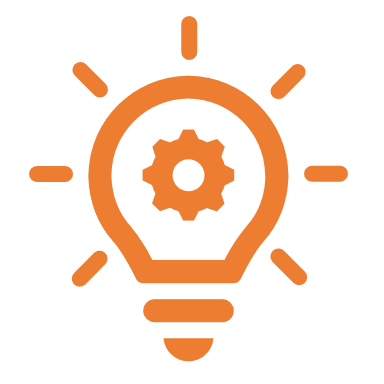 Individually, find out about each of these spoofing attacks

We’ll discuss your finding and any observations as a group
Session hijacking
The Session Hijacking attack consists of the exploitation of the web session control mechanism, which is normally managed for a session token

Because http communication uses many different TCP connections, the web server needs a method to recognize every user’s connections

The most useful method depends on a token that the Web Server sends to the client browser after a successful client authentication
Session hijacking
A session token is normally composed of a string of variable width and it could be used in different ways, like in the URL, in the header of the http requisition as a cookie, in other parts of the header of the http request, or yet in the body of the http requisition

The Session Hijacking attack compromises the session token by stealing or predicting a valid session token to gain unauthorized access to the Web Serve
Session hijacking
The session token could be compromised in different ways; the most common are:

Predictable session token
Session Sniffing
Client-side attacks (XSS, malicious JavaScript Codes, Trojans, etc)
Man-in-the-middle attack
Man-in-the-browser attack
Session hijacking
Denial of service
A Denial-of-Service (DoS) attack is an attack meant to shut down a machine or network, making it inaccessible to its intended users

DoS attacks accomplish this by flooding the target with traffic, or sending it information that triggers a crash

In both instances, the DoS attack deprives legitimate users (i.e. employees, members, or account holders) of the service or resource they expected
Denial of service
There are two general methods of DoS attacks: flooding services or crashing services

Flood attacks occur when the system receives too much traffic for the server to buffer, causing them to slow down and eventually stop

Popular flood attacks include:
Buffer overflow attacks
ICMP flood
SYN flood
Activity – 15Mins
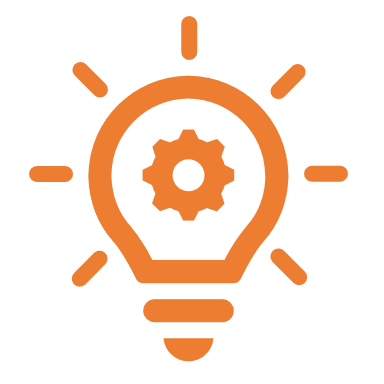 Individually, find out about each of these Flood attacks

We’ll discuss your finding and any observations as a group
Traffic redirection
DNS spoofing is an attack in which traffic is redirected from a legitimate website such as www.google.com, to a malicious website such as google.attacker.com

For example, attackers can compromise a DNS server, and in this way “spoof” legitimate websites and redirect users to malicious ones
Routing attacks
Internet routing protocols such as the Border Gateway Protocol (BGP) govern how our communications are routed over a series of autonomous systems to form an end-to-end communication channel between a sender and receiver

Unfortunately, Internet routing protocols were not designed with security in mind

The insecurity in the BGP protocol allows potential adversaries to manipulate how routing on the Internet occurs
Routing Protocol Attacks
The area most open to attack is often not the Internet's BGP tables but the routing systems within your own enterprise network

Because of some of the sniffing-based attacks, an enterprise routing infrastructure can easily be attacked with man-in-the-middle and other attacks designed to corrupt or change the routing tables with the following results:

Traffic redirection - In this attack, the adversary is able to redirect traffic, enabling the attacker to modify traffic in transit or simply sniff packets

Traffic sent to a routing black hole - Here the attacker is able to send specific routes to null0, effectively kicking IP addresses off of the network
Routing Protocol Attacks – Continued…
Router denial-of-service (DoS) - Attacking the routing process can result in a crash of the router or a severe degradation of service

Routing protocol DoS - Similar to the attack previously described against a whole router, a routing protocol attack could be launched to stop the routing process from functioning properly

Unauthorized route prefix origination - This attack aims to introduce a new prefix into the route table that shouldn't be there. The attacker might do this to get a covert attack network to be routable throughout the victim network
Traffic analysis
Traffic analysis is the process of intercepting and examining messages in order to deduce information from patterns in communication, which can be performed even when the messages are encrypted

Generally, the greater the number of messages observed, or even intercepted and stored, the more can be inferred from the traffic

Traffic analysis can be performed in the context of military intelligence, counter-intelligence, or pattern-of-life analysis, and is a concern in computer security
Traffic analysis – Continued…
Traffic analysis tasks may be supported by dedicated computer software programs

Advanced traffic analysis techniques may include various forms of social network analysis
Activity – pm
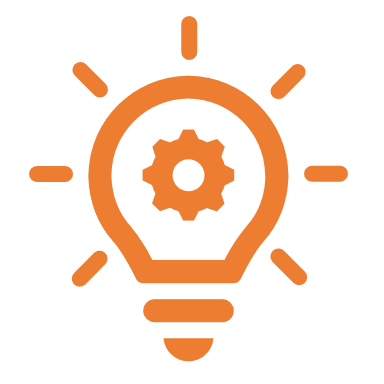 Individually, start to build each of your security professional toolkits

We’ll discuss as a group, install and test out some of your preferred tools in a restricted environment.
Cyber Threats
Week 1
Intro
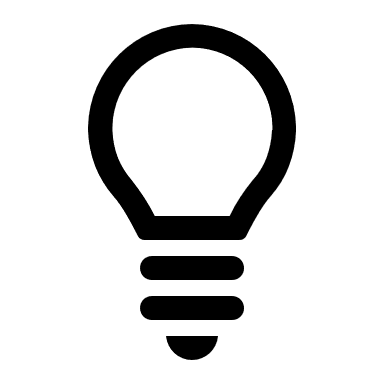 Monday
01
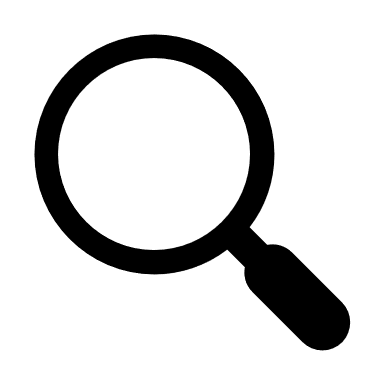 02
Tuesday
03
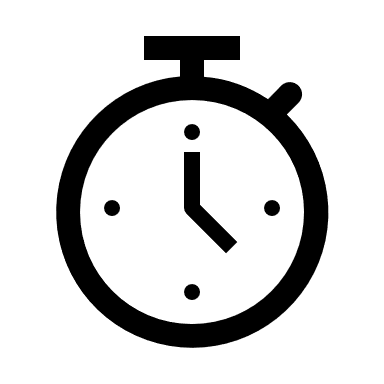 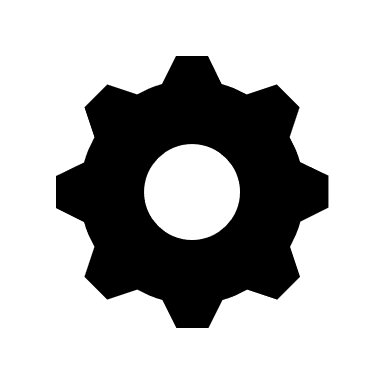 04
Wednesday
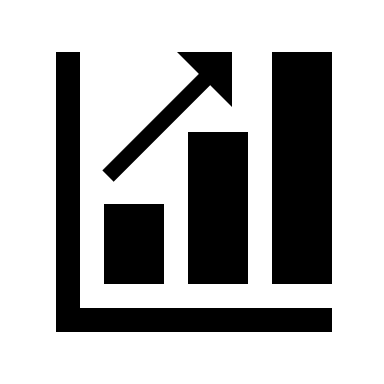 05
Thursday
06
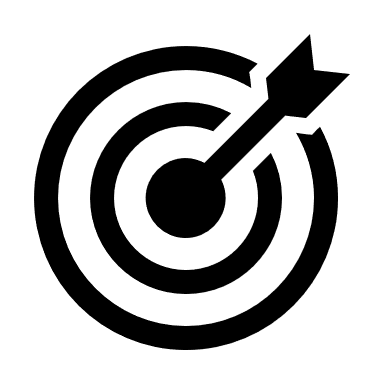 Friday
Recap Session (15 Mins)
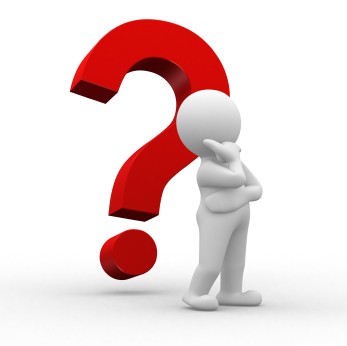 Xxx

Xxx

Xxx

Xxx

Xxx
If you see a slide with this background…
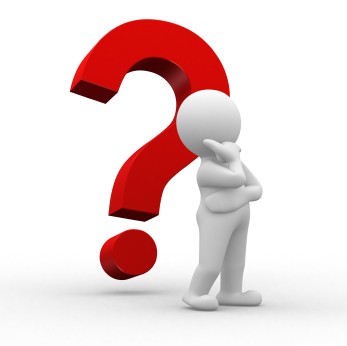 Recap Session
If you see a slide with this background…
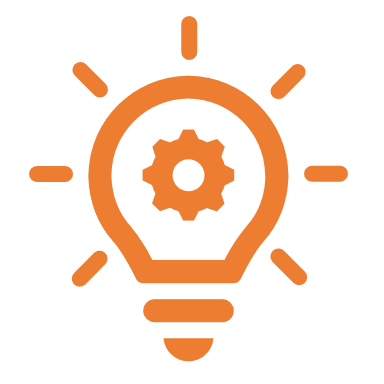 Exercises & Labs =
If you see a slide with this background…
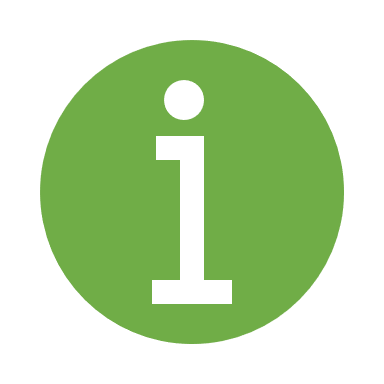 Important Information =
Main Section
Sub-Section